MONEY MATTERS 
2022-2023 SESSION #2






April 13, 2022
GOALS & VALUES
Investing in your career, your goals and your future. 



 
Manage Your Money Today
Maximize Your Money in the Future
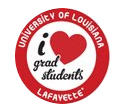 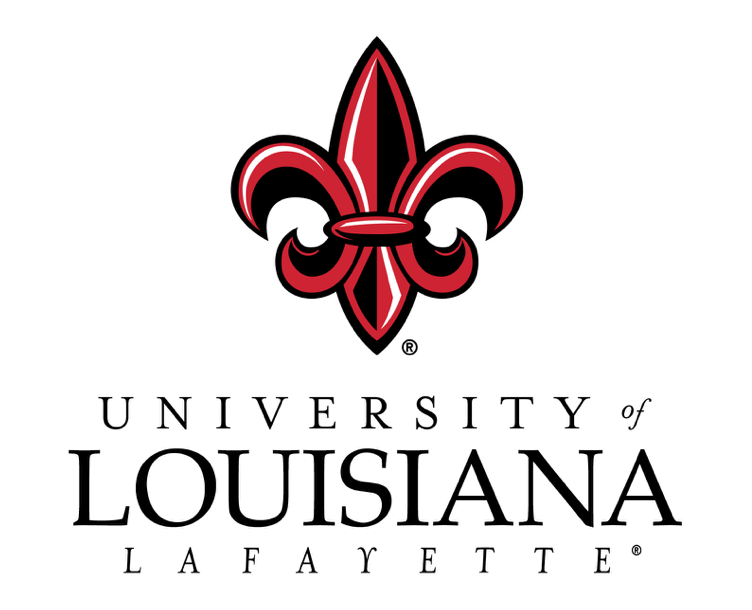 Financial Wellness
If you don’t know where you’ve come from, you can’t know where you’re going.

 - Maya Angelou
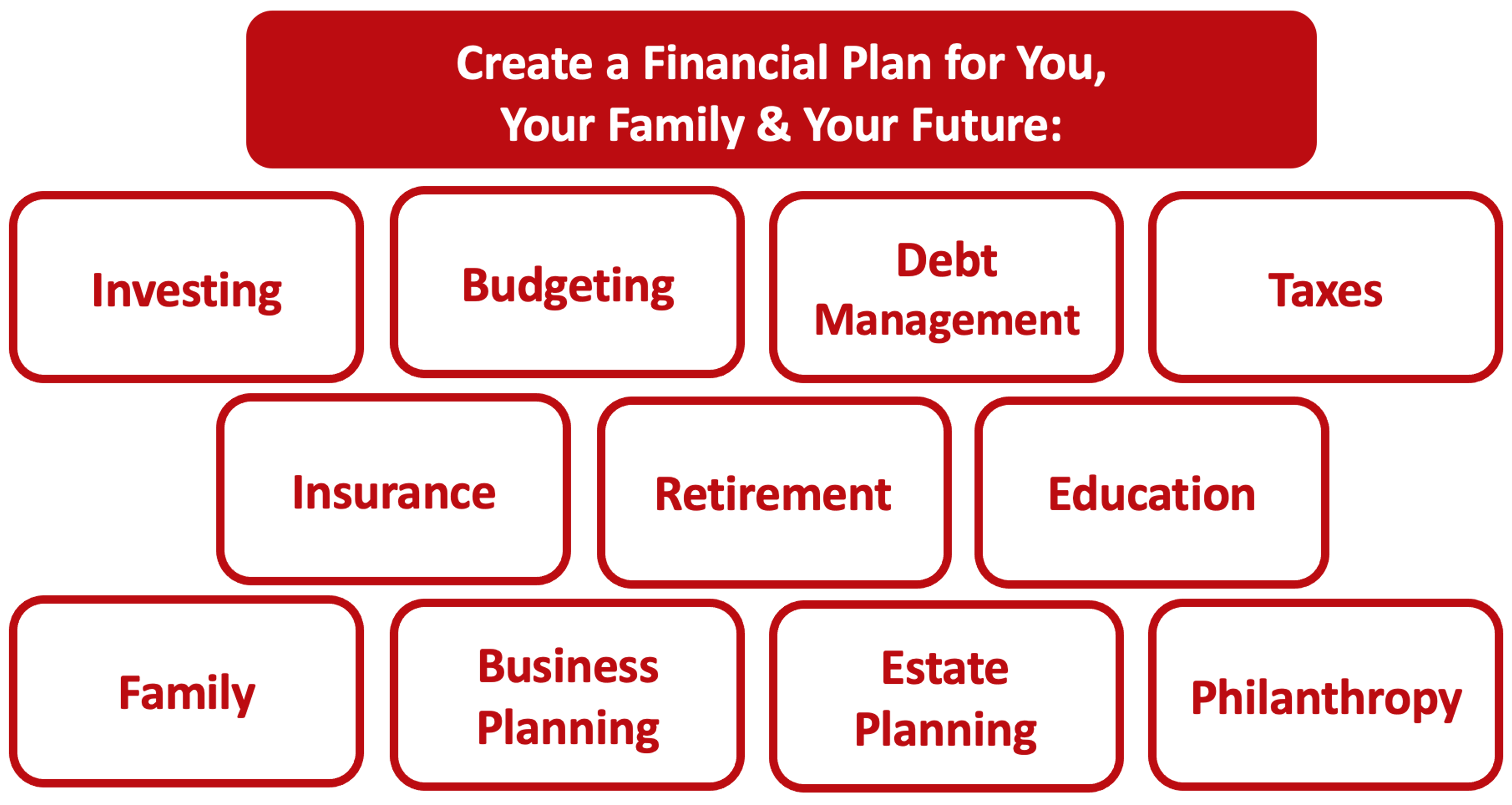 Owning Your Financial Future
YOUR VALUES
YOUR GOALS
Education
Career
Family
FINANCIAL STRATEGIES
Taxes, Insurance & Other
Investing
Debt Management
Income & Expense Management
Owning Your Financial Future
YOUR VALUES
YOUR GOALS
Education
Career
Family
FINANCIAL STRATEGIES
Taxes, Insurance & Other
Investing
Debt Management
Income & Expense Management
MONEY MATTERS SERIES: FALL 2022
SEPTEMBER7

BUDGETING:
 GOALS, VALUES & HACKS
OCTOBER27

DEBT MANGEMENT: PAYING OFF YOUR MOST COSTLY DEBT
NOVEMBER29

CAREER PLANNING: GETTING YOUR FIRST JOB OFFER
OCTOBER5

INVESTING:
CREATING YOUR OWN INVESTING ROAD MAP
NOVEMBER 10

INVESTING & TAXES: OPENING YOUR OWN ROTH IRA
Making Financial Planning a Priority
EDUCATION  STRATEGIES
GRAD SCHOOL STRATEGIES
Identify Your Resources
Identify Your Priorities & Goals
Do Your Planning
Monitor & Modify Your Progress & Plan
Making Financial Planning a Priority
FINANCIAL STRATEGIES
EDUCATION  STRATEGIES
BUDGETING
STRATEGIES
GRAD SCHOOL STRATEGIES
Identify Your Income & Expenses
Identify Your Resources
Identify Your Priorities & Goals
Identify Your Priorities & Goals
Do Your Planning
Do Your Planning
Monitor & Modify Budgeting Activities
Monitor & Modify Your Progress & Plan
Making Financial Planning a Priority
FINANCIAL STRATEGIES
EDUCATION  STRATEGIES
YOU,
as grad students, are better wired and equipped to make long-term plans – education, career, financial & otherwise – than 99% of humanity. 

Be confident. Be intentional.
Be diligent.
Be awesome.
BUDGETING
STRATEGIES
GRAD SCHOOL STRATEGIES
Identify Your Income & Expenses
Identify Your Resources
Identify Your Priorities & Goals
Identify Your Priorities & Goals
Do Your Planning
Do Your Planning
Monitor & Modify Budgeting Activities
Monitor & Modify Your Progress & Plan
WHAT ARE YOUR FINANCIAL STRUGGLES?
TODAY   	    THE NEXT 6 MONTHS	 THE NEXT12 MONTHS 	          2 YEARS AFTER GRADUATION	           3 YEARS AFTER GRADUATION
TODAY   	    THE NEXT 6 MONTHS	 THE NEXT12 MONTHS 	          2 YEARS AFTER GRADUATION	           3 YEARS AFTER GRADUATION
ONCE EVERY SEMESTER:
TRACK EVERY PENNY THAT YOU SPEND
TRACK EVERY PENNY THAT YOU EARN

CATEGORIZE YOUR SPENDING AS EITHER:
NON-DISCRETIONARY (Essential): rent, food, phone, insurance…
DISCRETIONARY (Not Essential): clothes, dining out, entertainment…

Use this as a foundation for thinking about what flexibility you have in your budget.
How can you decrease discretionary expenses by 25%?
How can you decrease non-discretionary expenses by 10%?
TODAY   	    THE NEXT 6 MONTHS	 THE NEXT12 MONTHS 	          2 YEARS AFTER GRADUATION	           3 YEARS AFTER GRADUATION
ONCE EVERY SEMESTER:
TRACK EVERY PENNY THAT YOU SPEND & TRACK EVERY PENNY THAT YOU EARN
IN THE NEXT 3 MONTHS:
IDENTIFY WAYS TO CUT YOUR DISCRETIONARY SPENDING BY 25%

BONUS: ALSO DECREASE YOUR NON-DISCRETIONARY SPENDING BY 10% 
Can you switch insurance companies?    Can you switch cell phone carriers?   Can you drive less?    Can you bring your lunch to school instead of buying fast food?
TODAY   	    THE NEXT 6 MONTHS	 THE NEXT12 MONTHS 	          2 YEARS AFTER GRADUATION	           3 YEARS AFTER GRADUATION
ONCE EVERY SEMESTER:
TRACK EVERY PENNY THAT YOU SPEND & TRACK EVERY PENNY THAT YOU EARN
IN THE NEXT 3 MONTHS:
IDENTIFY WAYS TO DECREASE YOUR DISCRETIONARY SPENDING BY 25%
IN THE NEXT 6 MONTHS:
MAKE A PLAN TO MANAGE – AND PAY OFF – YOUR DEBT

WHICH DEBT IS YOUR WORST DEBT?HIGH INTEREST RATE? HIGH FEES? OPPRESSIVE TERMS?
CAN YOU GET RID OF THIS DURING SCHOOL? 
Which debt is more flexible? 
How will you pay it off over the next 5-10 years?
TODAY   	    THE NEXT 6 MONTHS	 THE NEXT12 MONTHS 	          2 YEARS AFTER GRADUATION	           3 YEARS AFTER GRADUATION
ONCE EVERY SEMESTER:
TRACK EVERY PENNY THAT YOU SPEND & TRACK EVERY PENNY THAT YOU EARN
IN THE NEXT 3 MONTHS:
IDENTIFY WAYS TO DECREASE YOUR DISCRETIONARY SPENDING BY 25%
IN THE NEXT 6 MONTHS:
MAKE A PLAN TO MANAGE – AND PAY OFF – YOUR DEBT
IN THE NEXT 6-12 MONTHS:
OPEN MULTIPLE SAVINGS ACCOUNTS…ONE FOR EACH OF YOUR FINANCIAL GOALS

Maybe each account has a different time horizon.
Maybe each account has a different specific goal.

Our brains engage in “mental budgeting,” which means we mentally manage money better when it is assigned to specific purposes.
TODAY   	    THE NEXT 6 MONTHS	 THE NEXT12 MONTHS 	          2 YEARS AFTER GRADUATION	           3 YEARS AFTER GRADUATION
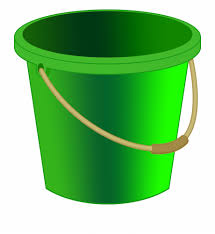 Paycheck
Bills
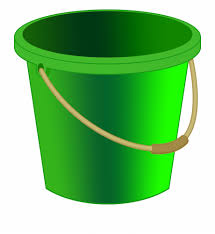 $200
$100
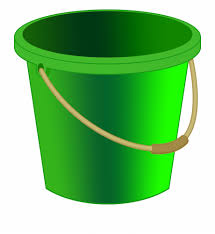 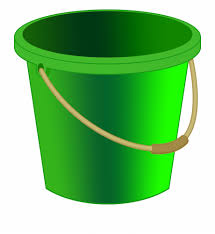 $50
Savings Account #3:
NEW HOUSE
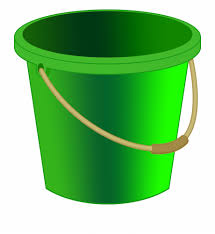 Savings Account #2:
NEW CAR
Emergency Fund:
3-6 Months of Discretionary Expenses
Savings Account #1:
VACATION
TODAY   	    THE NEXT 6 MONTHS	 THE NEXT12 MONTHS 	          2 YEARS AFTER GRADUATION	           3 YEARS AFTER GRADUATION
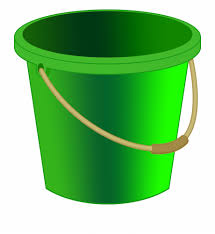 Paycheck
Bills
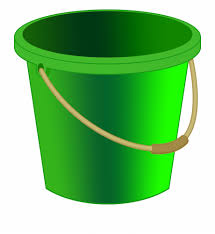 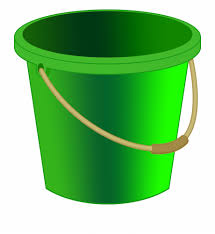 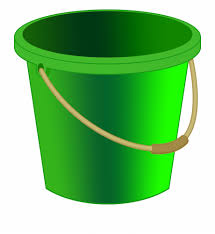 Short & Medium- Term Goals (0-5 Years)
Emergency Fund:
3-6 Months of Discretionary Expenses
Long-Term Goals (5+ Years)
TODAY   	    THE NEXT 6 MONTHS	 THE NEXT12 MONTHS 	          2 YEARS AFTER GRADUATION	           3 YEARS AFTER GRADUATION
Retirement 
Accounts







Lots of risk,
8-12% return goals,
all investments
Long-Term Goals







Some Risk,
3-7% return goals, 
savings + investments
Short-to-Medium Term Goals







Some risk, 
0-3% return goals, cash + savings
Checking & Transaction Account






No risk, 0.0% return, all cash
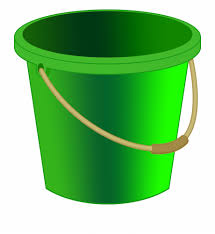 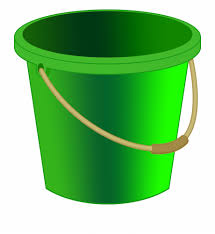 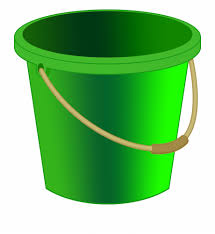 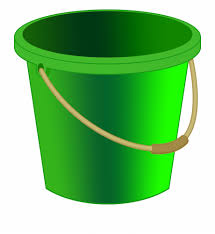 TODAY   	    THE NEXT 6 MONTHS	 THE NEXT12 MONTHS 	          2 YEARS AFTER GRADUATION	           3 YEARS AFTER GRADUATION
ONCE EVERY SEMESTER:
TRACK EVERY PENNY THAT YOU SPEND & TRACK EVERY PENNY THAT YOU EARN
IN THE NEXT 3 MONTHS:
IDENTIFY WAYS TO DECREASE YOUR DISCRETIONARY SPENDING BY 25%
IN THE NEXT 6 MONTHS:
MAKE A PLAN TO MANAGE – AND PAY OFF – YOUR DEBT
IN THE NEXT 6-12 MONTHS:
OPEN A SAVINGS ACCOUNT, ONE FOR EACH OF YOUR GOALS
IN THE NEXT 12 MONTHS:
OPEN AN IRA OR A ROTH IRA (INDIVIDUAL RETIREMENT ACCOUNT) 

You can contribute $6,000 per year and invest in a wide variety of options.You get to avoid capital gains taxes and possibly defer income taxes.You get to benefit from compound investment returns over the long-term..and that’s one of the key hacks to building wealth.

Open a Roth IRA if your income is very low today – the tax benefits are huge.
TODAY   	    THE NEXT 6 MONTHS	 THE NEXT12 MONTHS 	          2 YEARS AFTER GRADUATION	           3 YEARS AFTER GRADUATION
ONCE EVERY SEMESTER:
TRACK EVERY PENNY THAT YOU SPEND & TRACK EVERY PENNY THAT YOU EARN
IN THE NEXT 3 MONTHS:
IDENTIFY WAYS TO DECREASE YOUR DISCRETIONARY SPENDING BY 25%
IN THE NEXT 6 MONTHS:
MAKE A PLAN TO MANAGE – AND PAY OFF – YOUR DEBT
IN THE NEXT 6-12 MONTHS:
OPEN A SAVINGS ACCOUNT, ONE FOR EACH OF YOUR GOALS
IN THE NEXT 12 MONTHS, OPEN AN IRA OR ROTH IRA
WITHIN 2 YEARS OF GRADUATION:
HAVE AN “EMERGENCY FUND” ACCOUNT, WITH 3-6 MONTHS OF NON-DISCRETIONARY EXPENSES IN IT

THIS IS REALLY DIFFICULT FOR ANYONE TO DO. BUT MAKE IT A PRIORITY.

Commit to paying yourself first with every paycheck. Commit to building your financial safety cushion…once you have this, then all other goals get easier and you will sleep better every night.
TODAY   	    THE NEXT 6 MONTHS	 THE NEXT12 MONTHS 	          2 YEARS AFTER GRADUATION	           3 YEARS AFTER GRADUATION
ONCE EVERY SEMESTER:
TRACK EVERY PENNY THAT YOU SPEND & TRACK EVERY PENNY THAT YOU EARN
IN THE NEXT 3 MONTHS:
IDENTIFY WAYS TO DECREASE YOUR DISCRETIONARY SPENDING BY 25%
IN THE NEXT 6 MONTHS:
MAKE A PLAN TO MANAGE – AND PAY OFF – YOUR DEBT
IN THE NEXT 6-12 MONTHS:
OPEN A SAVINGS ACCOUNT, ONE FOR EACH OF YOUR GOALS
IN THE NEXT 12 MONTHS, OPEN AN IRA OR ROTH IRA
ONCE EVERY SEMESTER:
TRACK EVERY PENNY THAT YOU SPEND
TRACK EVERY PENNY THAT YOU EARN
WITHIN 3 YEARS OF GRADUATION:
ELIMINATE ALL OF YOUR BAD DEBT.

EARNING 10% ON YOUR INVESTMENTS IF YOU ARE PAYING 19.99% ON A CREDIT CARD. ELIMINATING HIGH-COST AND HIGH-FEE DEBT IS THE BEST BUDGET HACK POSSIBLE.

And begin working towards executing your overall debt plan. Do not be in a hurry to pay off your good & manageable debt. Simply having control over it will give you peace of mind.
TODAY   	    THE NEXT 6 MONTHS	 THE NEXT12 MONTHS 	          2 YEARS AFTER GRADUATION	           3 YEARS AFTER GRADUATION
ONCE EVERY SEMESTER:
TRACK EVERY PENNY THAT YOU SPEND & TRACK EVERY PENNY THAT YOU EARN
IN THE NEXT 6 MONTHS:
MAKE A PLAN TO MANAGE – AND PAY OFF – YOUR DEBT
IN THE NEXT 3 MONTHS:
IDENTIFY WAYS TO DECREASE YOUR DISCRETIONARY SPENDING BY 25%
IN THE NEXT 6-12 MONTHS:
OPEN MULTIPLE SAVINGS ACCOUNTS, 1 FOR EACH GOAL
IN THE NEXT 12 MONTHS, OPEN AN IRA OR ROTH IRA
WITHIN 2 YEARS OF GRADUATION:
HAVE AN “EMERGENCY FUND” ACCOUNT, WITH 3-6 MONTHS OF NON-DISCRETIONARY EXPENSES
WITHIN 3 YEARS OF GRADUATION:
ELIMINATE ALL OF YOUR BAD DEBT.
12 Financial Challenges for This Year
12 Simple Challenges for This Year
CHALLENGE #1

For 1 or 2 months this year, track every penny you spend. Every single penny. And do this old school – with a pen and paper (or not-so-old school with Excel). Do not use financial software like Quicken or Quickbooks and do not rely on your bank debit or credit card statement. By doing it manually, you will internalize and analyze each penny spent better. Describe the expense, note the amount and make any comments that are relevant. The point is for you to become aware of what you’re doing – and then to analyze it. Are you spending more or less than you want? Do you notice any trends. Do you notice any emotion-driven purchases? And now that you’ve seen this, can you do anything about it – can you change your behavior.
12 Simple Challenges for This Year
CHALLENGE #2

Stop spending money after a certain time at night. I’m an early bird, so I don’t spend any money after 8pm. Occasionally, I have to make an exception if I’m at dinner with friends, but having this mentality prevents me from making frivolous purchases that do not bring me much joy. 
Maybe a daily deadline won’t work for you; what about picking 1 day a week where you won’t buy anything? Pick a goal that challenges you a bit, that brings you some benefit, but doesn’t force you to sacrifice your lifestyle too much.
12 Simple Challenges for This Year
CHALLENGE #3

For any purchases over a certain amount, wait 24 hours before buying. For me, it’s $100.

If I want to buy anything that costs over $100, I wait at least 24 hours. If I see some shoes online or a flight I want to buy, I wait, think about it and then decide if I need it. Many times I decide I do not. Other times I’m even more excited about it – and then I do it. Forcing myself to wait makes me be more intentional with my purchases, which is a big part of me taking ownership of my money. 
Note, the one exception to this is groceries: I need food and I will eat the food, so I do not wait to buy groceries I need.
12 Simple Challenges for This Year
CHALLENGE #4

As soon as you get each paycheck, or on the 1st day of each month, explicitly save $25. 

Maybe that means moving $25 from your checking or debit account to a savings account. And then do not touch that money. The goal is to get in the habit of paying yourself first (or paying your future self first). And a side benefit is that you will have separate financial accounts, each with separate financial goals.
12 Simple Challenges for This Year
CHALLENGE #5

Make saving a game. 

After saving $25 on the first day of the month, set a goal to save even more during the rest of the month. Maybe you set the goal of saving another $50. If you manage to save $150 instead of $50, celebrate your success by taking the additional $100 and using some of it to treat yourself. Maybe it’s a spa day or a nice dinner – and then take what’s leftover from this treat and put it towards savings.
12 Simple Challenges for This Year
CHALLENGE #5 - Alternative

Make saving a game. 

Anytime you treat yourself to a purchase over a certain amount, set aside ½ of the amount amount of the purchase to give to charity. For me, it’s $200. 
If I buy anything over $200 – except food or rent – I immediately set aside ½ of the amount to give to charity. I do not donate the money immediately, but I may pool it over several months to be able to give a bigger donation.
12 Simple Challenges for This Year
CHALLENGE #6

Check your credit score. And study your credit report. 

You can get a credit report for free from TransUnion, Equifax or Experian. Make sure what’s on the credit report belongs to you. Challenge anything that is wrong. And make a plan to improve your credit score – by cleaning up your credit report or establishing a payment history that will work to your advantage over time.
12 Simple Challenges for This Year
CHALLENGE #7

Analyze your insurance expenses at least once a year. Contact 3 different insurance companies and compare pricing. 

It’s easy to stick with the same company for years. But you may be missing out on the best pricing. It’s easy to switch companies, so don’t be afraid of it. Or maybe you can use the price comparisons to get a better deal at your current company. As the commercials say, just a few minutes of work can save you hundreds.
12 Simple Challenges for This Year
CHALLENGE #8

Are you expecting a tax refund this year? 
If so, get rid of it.

While that may feel good, any financial advisor will tell you that that’s bad financial planning. If you’re getting a refund, it means you’ve been giving an interest free loan to the U.S. government for 12-15 months. Why do that? Would you rather have $1000 a month for 12 months or $800 a month for those same 13 months plus $2400 three months later? I would rather have the money sooner – because then I can save it or invest it. So if you are expecting a tax refund this year, go talk to your human resources folks and change your withholding so you pay less in taxes each pay period and get more of your own money with each paycheck.
12 Simple Challenges for This Year
CHALLENGE #8 - Alternative

Are you expecting a tax refund this year? 
If so, get rid of it.

Note, the one exception I may make depends on your behavior: if you get that $2400 refund, are you going to use this to invest or pay off debt? If so, then getting a refund may make sense. But if you view a refund as found money that you can do anything with, get rid of it.
12 Simple Challenges for This Year
CHALLENGE #9

Cancel (at least) one subscription this year. 

Look through your recurring subscriptions that automatically charge your credit card or deduct money from your bank account and think about (a) whether you really need that subscription, and (b) whether you would be better off just paying a-la-carte instead of with the subscription. 
For me, I had a $32 monthly car wash subscription; I could wash my car all I wanted every month for $32. Well, in reality, I only need my car washed once or twice a month – especially as I’m driving less these days. So I got rid of the subscription. I still wash my car at the same place, but now I spend $10-$20 a month instead of the fixed $32 a month. It may not be a huge savings, but it’s more about the habit and the ownership of my spending.
12 Simple Challenges for This Year
CHALLENGE #10

For 1 month each year, empty your pantry and empty your freezer.  

Only buy perishable groceries during that month (and be sure to eat every single penny/ounce of your perishable food). 

Throwing out food can be the biggest waste in many budgets. Don’t do it. It’s financially wasteful…but it’s also a bad habit that can flow over into other behaviors that do not help you achieve your goals
12 Simple Challenges for This Year
CHALLENGE #11

For 1 month each year, do not dine out. Nothing. 
Maybe 1 whole month is too ambitious.
Maybe you start with a week. Or weekend.
Or maybe you stop dining out on Fridays only.
Or maybe you eliminate or reduce just one habit…coffee, fast food, alcohol. Identify a habit that you know is not aligned with your personal or financial goals…and then take some baby steps to improve it.
12 Simple Challenges for This Year
CHALLENGE #12

Set 5 financial goals for the next year, the next 3 years and the next 5 years.

You pick your time horizons. Make this work for you.Financial goals are not necessarily just about money. They can be about your work or school. They can be about habits and behaviors. 

The key is that if you can improve your habits and behaviors, if you can improve your satisfaction at work and at school, you will feel more empowered to take control over your financial situation, too.
Question of the Day
Why are you in graduate school?

This is the biggest investment you’ve ever made. You are giving up several years, thousands of dollars and enormous effort & energy.

What return are you getting from this investment?
Financial Wellness
A goal without a plan is just a dream.
Wealth is largely the result of habit.
The most difficult thing is the decision to act; the rest is mere tenacity.
It takes as much energy to plan as it does to wish.
You cannot escape the responsibility of tomorrow by avoiding it today.
Don’t wait around for other people to be happy for you.
Any happiness you get,
You’ve got to make yourself.
        ~ Alice Walker, poet & novelist
A goal without a plan is just a dream.
Wealth is largely the result of habit.
The most difficult thing is the decision to act; the rest is mere tenacity.
It takes as much energy to plan as it does to wish.
You cannot escape the responsibility of tomorrow by avoiding it today.
brian.bolton@louisiana.eduhttp//:business.louisiana.edu/financeispersonal
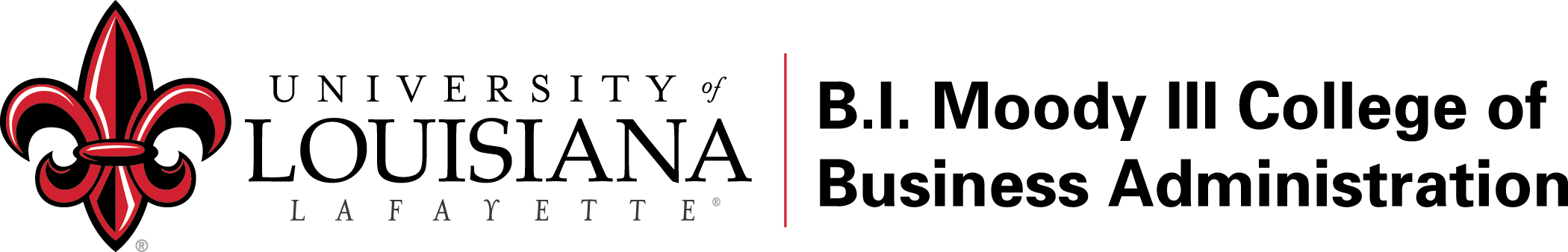 gradschool@louisiana.edu
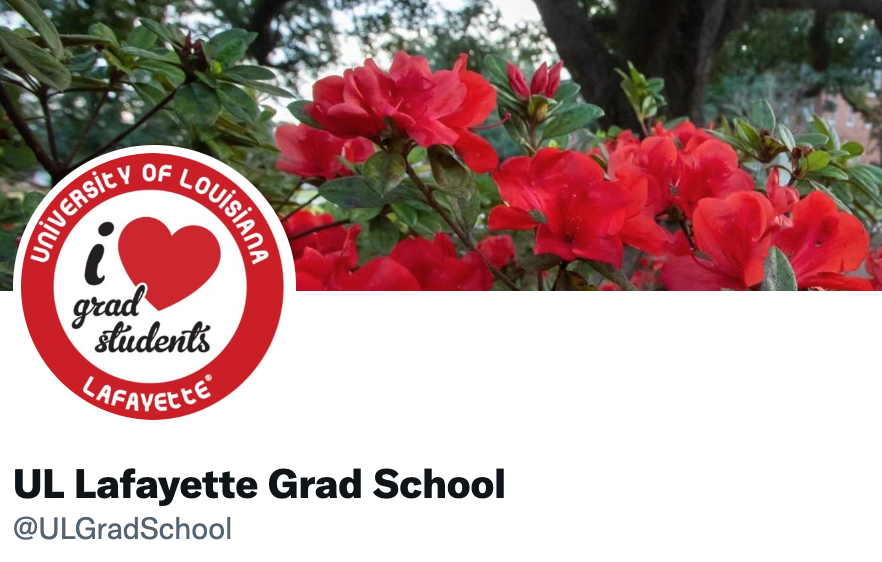